Using DMV Records to Access Social Security Numbers (SSNs)
Monday, October 29, 2012

Rico Barrera, Idaho Department of Labor
1
Overview
Using DMV Records to Access SSNs: Idaho’s Experience
Dialogue: Questions and Answers
2
Using DMV Records 
to Access SSNs: 
Idaho’s Experience
3
In the beginning…
First round of WDQI

“Wouldn’t it be great if we could get all this data from all these places?”
 Reaching out to DMV 
Previous Informal Data Exchanges a
Providing LMI on Economic Distressed Areas (EDAs) 
 In-Out Migration Data
4
Key to getting there
Sell it 
Interact with your counterparts 
Start with correspondence, move to email /phone then propose a meeting.  
Focus on the benefits to the state and its residents
“...strive to create jobs, increase earnings, economic well-being and ultimately the quality of life.”
5
Trials and tribulations
The MOU Process 
Specify its purpose and authority
Identify each parties’ duty and obligation
Designate the positions involved 
Safeguards and costs (if any)
Ensure legal review
Don’t hold your breath
6
Trials and tribulations
What helped?
State DMV statute that allows for data sharing
Personal information may be disclosed strictly limited to...use by any government agency…in carrying out its functions, or any private person or entity acting on behalf of a federal, state, or local agency in carrying out its functions. 
What didn’t help?
Politics – Internal & External
7
How does it work?
What did we ask for/get?
Social Security number (SSN)
Name
Last Name(s)
Any additional AKAs (multiple names, last names) 
Date of Birth (DOB)
Gender 
Last-record update date
8
How does it work?
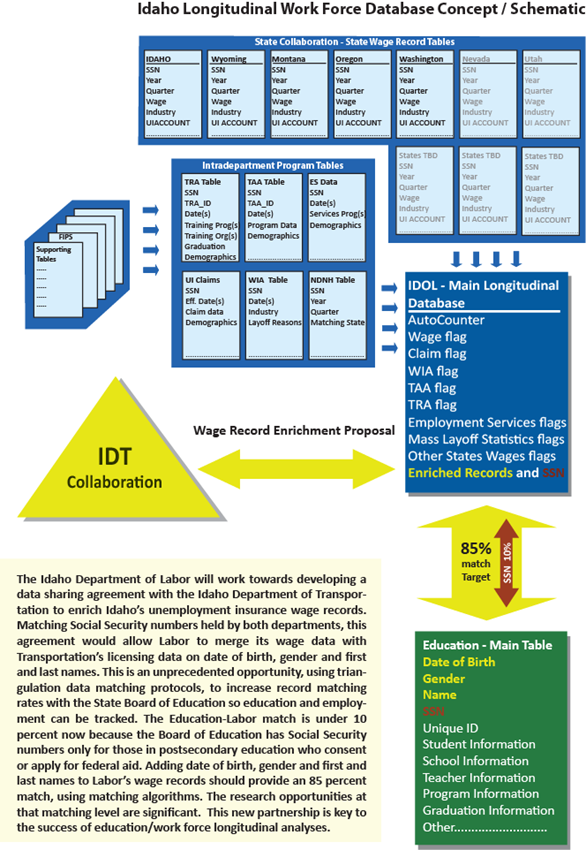 9
How does it work?
Match-Success Rate

90% success
750,000 Wage records – 1.5 mil DMV records

85% success rate anticipated in matching with Education records
10
Dialogue:
Questions 
and Answers
11
Contacts & Additional Resources
Contact information:
Rico Barrera, Ricardo.Barrera@labor.idaho.gov 
Keith Brown, keith.brown@sst-slds.org
12